Figure 4. Accumulation and clearance of FLAG-tagged TDP-43, TDP-35 and TDP-25. (A) Confocal microscopy analysis (63× ...
Hum Mol Genet, Volume 25, Issue 18, 15 September 2016, Pages 3908–3924, https://doi.org/10.1093/hmg/ddw232
The content of this slide may be subject to copyright: please see the slide notes for details.
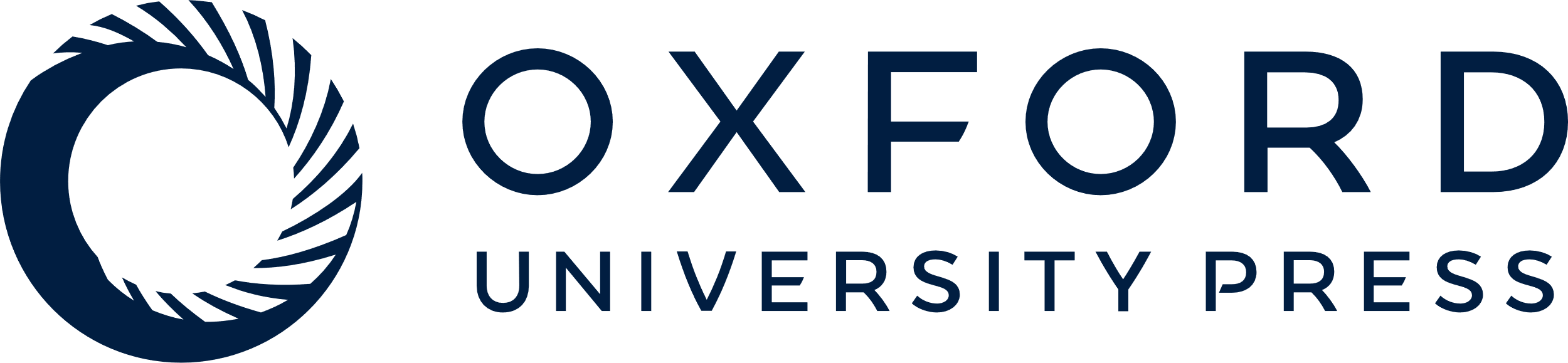 [Speaker Notes: Figure 4. Accumulation and clearance of FLAG-tagged TDP-43, TDP-35 and TDP-25. (A) Confocal microscopy analysis (63× magnification) of mouse motor neurone NSC34 control cells or cells transiently overexpressing 2xFLAG-TDP-43, 2xFLAG-TDP-35, 2xFLAG-TDP-25. DAPI: nucleic acid staining. A 2.5x magnification image of selected areas is shown. (B) WB (upper insets) and FRA (lower insets and FRA quantification, bar graph) of the PBS extracts of mouse motor neurone NSC34 cells transiently overexpressing the 2xFLAG-TDP-43, 2xFLAG-35 or 2xFLAG-TDP-25. The data represent the mean ± sem of n = 3 independent samples. ** P < 0.001 vs 2xFLAG-TDP-43; ° P < 0.05 vs 2xFLAG-TDP-35. (C-E): WB (upper insets) and FRA (lower insets and FRA quantification, bar graph) of the PBS extracts of mouse motor neurone NSC34 cells transiently overexpressing 2xFLAG-TDP-43 (C), 2xFLAG-35 (D) or 2xFLAG-TDP-25 (E) and treated with 10 µM MG132 for 16 h or 10 mM 3-methyladenine (3-MA) for 32 h (**P < 0.001 or * P < 0.01 vs untreated controls). The data represent the mean ± sem of n = 3 independent samples. (F-I): NSC34 cells transiently co-transfected with plasmids coding for 2xFLAG-TDP-43, 2xFLAG-TDP-35 or 2xFLAG-TDP-25 and pCDNA3 or hHSPB8. WB and representative FRA (F). FRA quantification (G, TDP-43; H, TDP-35; I, TDP-25) (**P < 0.001 vs pCDNA3 transfected cells). The data represent the mean ± sem of n=3 independent samples.


Unless provided in the caption above, the following copyright applies to the content of this slide: © The Author 2016. Published by Oxford University Press.This is an Open Access article distributed under the terms of the Creative Commons Attribution License (http://creativecommons.org/licenses/by/4.0/), which permits unrestricted reuse, distribution, and reproduction in any medium, provided the original work is properly cited.]